UNIVERSITA' degli STUDI di PERUGIA/TERNI Corso di Laurea in Medicina e Chirurgia
Corso integrato Medicina di Laboratorio
Microbiologia Clinica
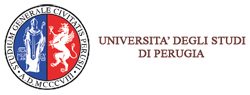 INFEZIONI DELLE BASSE VIE RESPIRATORIE
INFEZIONI DELLE BASSE VIE RESPIRATORIE
Albero bronchiale
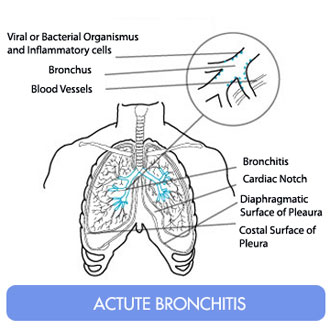 ACUTA
BRONCHITE 
                                 CRONICA

BRONCHIOLITE



POLMONITE (CAP, VAP, HAP)

ASCESSO POLMONARE

EMPIEMA POLMONARE
Parenchima polmonare - pleura
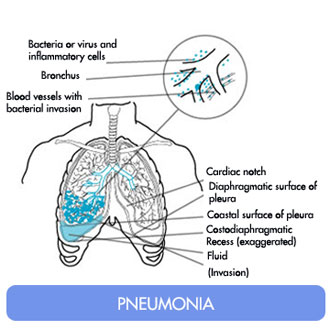 Bronchite acuta
Sindrome autolimitantesi caratterizzata da tosse acuta, con o senza espettorazione, senza segni di polmonite.
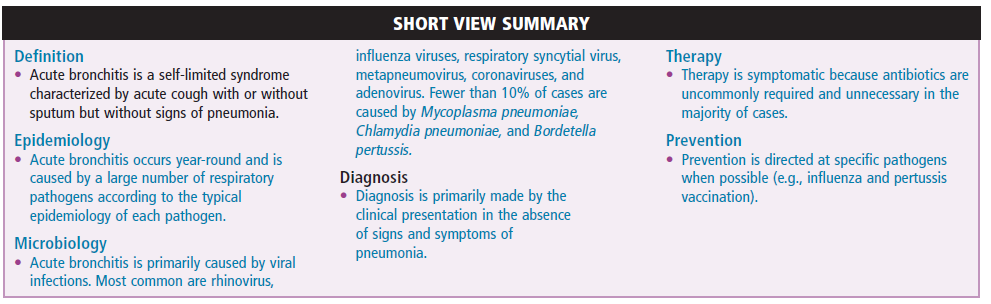 Bronchiolite è un patologia prevalentemente infantile ed è causata soprattutto da virus respiratorio sinciziale, virus parainfluenzali, virus dell’influenza o adenovirus
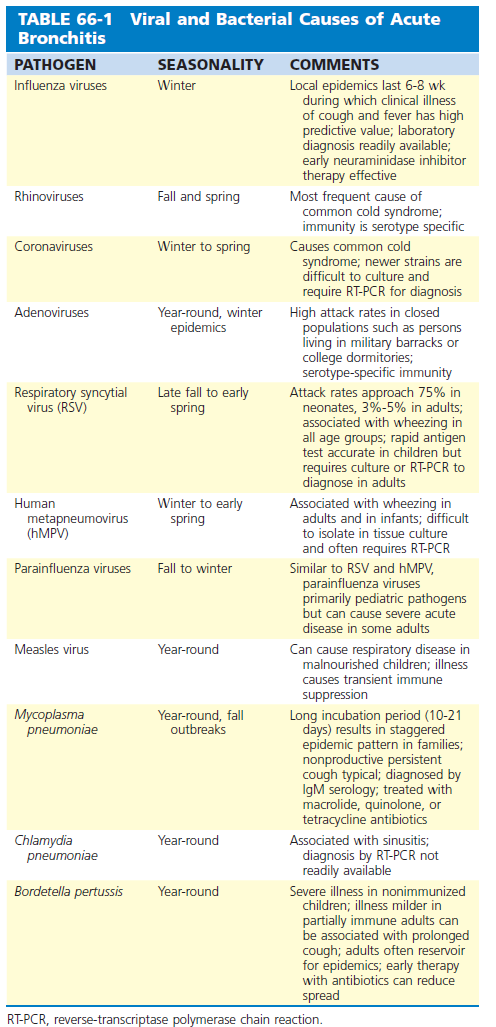 Bronchite acuta:
agenti eziologici
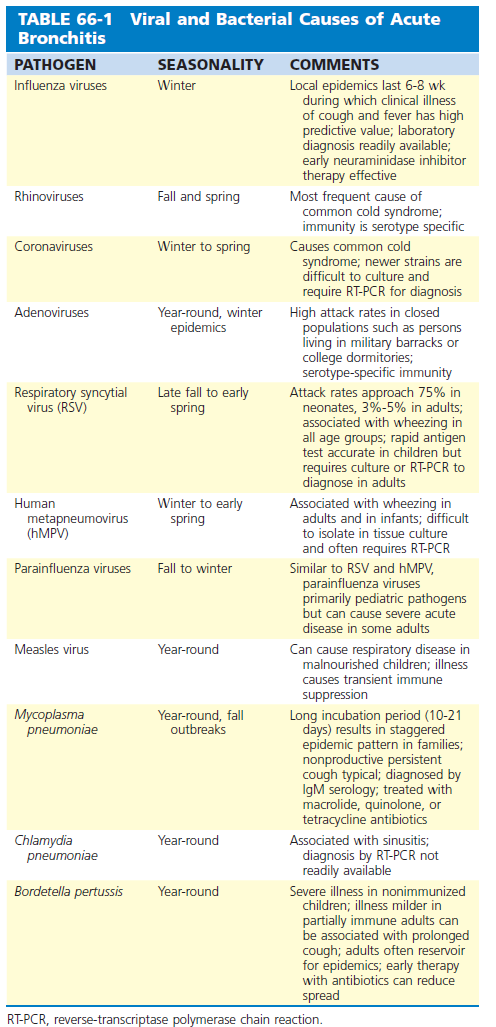 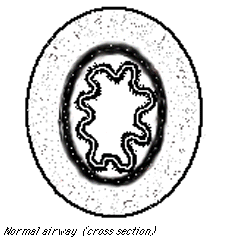 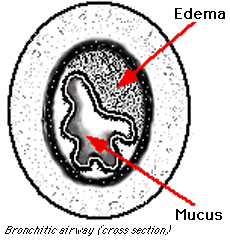 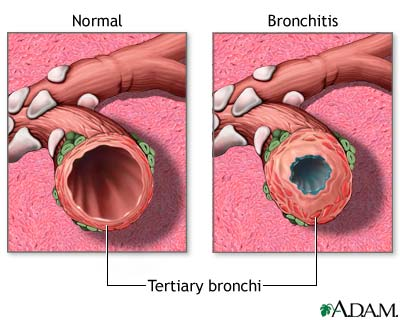 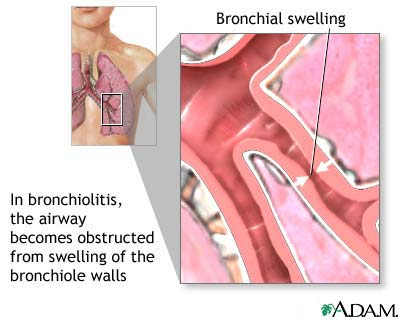 Bronchite acuta: clinica
tosse

+/- espettorato muco-purulento

rialzo termico
Diagnosi microbiologica
esame batteriologico e colturale delle secrezioni

recupero delle secrezioni nasofaringee per l’isolamento di virus
Riacutizzazioni BPCO = COPD 
(Obstructive Chronic Pulmonary Disease)
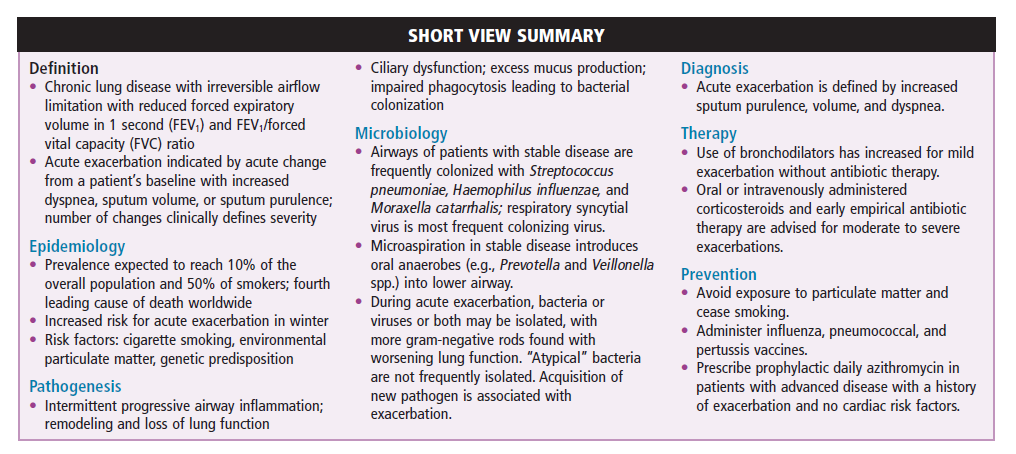 Clinica: 
Alterazione funzionalità respiratoria
Espettorazione purulenta abbondante, specialmente al mattino
Dispnea
Patogenesi riacutizzazioni BPCO
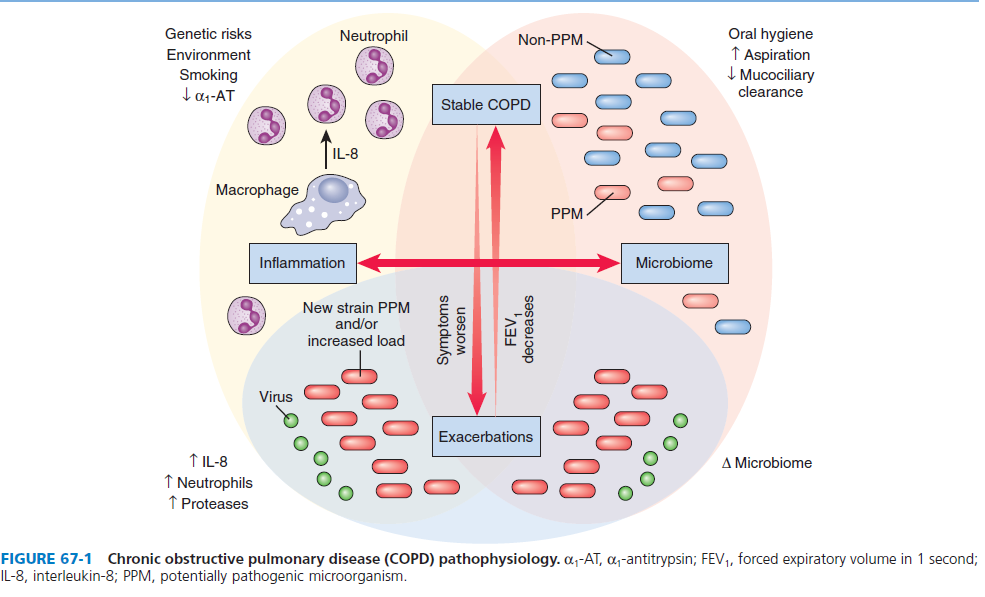 Potenziali patogeni
S. pneumoniae
H. influenzae
B. catharralis

VRS
Polmonite
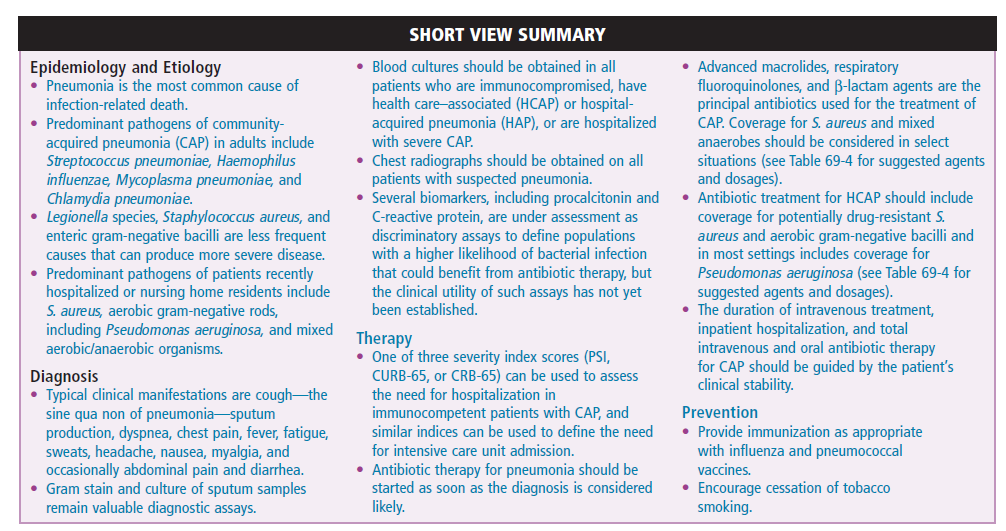 POLMONITE: definizione
infezione del parenchima polmonare distale ai bronchioli terminali, associata ad evidenza clinica e radiologica di addensamento di aree polmonari
POLMONITE ACUTA

L’insorgenza è caratterizzata da: 
malessere, febbre ingravescente, oppure improvvisa con brividi (pneumococcica)

Il sintomo principale è rappresentato dalla tosse
Negli adulti la tosse diviene produttiva con la formazione
dell’escreato (materiale purulento più o meno ricco di PMN negli alveoli e nei bronchioli)

Segni di alterazione degli scambi 
gassosi alveolari dovuti
alla presenza dell’essudato sono:
– aumentata frequenza respiratoria
– dispnea
– cianosi
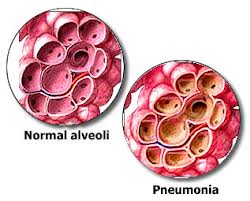 POLMONITE CRONICA
• Ha un inizio insidioso che può durare settimane o mesi.
• I sintomi iniziali sono:
– febbre
– brividi
– malessere
– tosse
– perdita di peso
– perdita dell’appetito
– insonnia
– sudorazioni notturne
POLMONITE: INFEZIONE DEL PARENCHIMA POLMONAREcompresi spazi alveolari e tessuto interstiziale
Può essere causata da batteri o virus
- infiammazione del parenchima polmonare con conseguente 
  consolidazione del tessuto

 polmonite lobare: denota 
   un processo alveolare che 
   coinvolge un intero lobo 

- polmonite lobulare coinvolge una porzione di un lobo 

- broncopolmonite: denota un processo 
 alveolare diffuso in zone diverse 
 contigue ad un bronco

- polmonite interstiziale: infezione
  sparsa dell’interstizio (fibre elastiche
  e collagene)
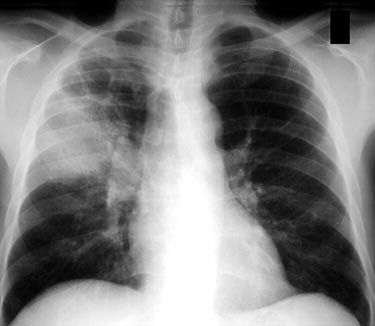 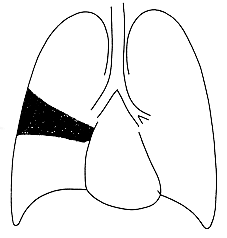 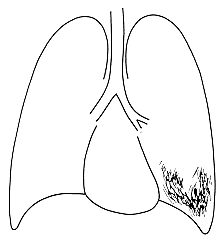 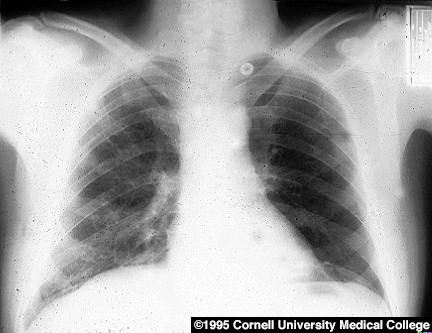 Polmonite acuta:
agenti eziologici batterici
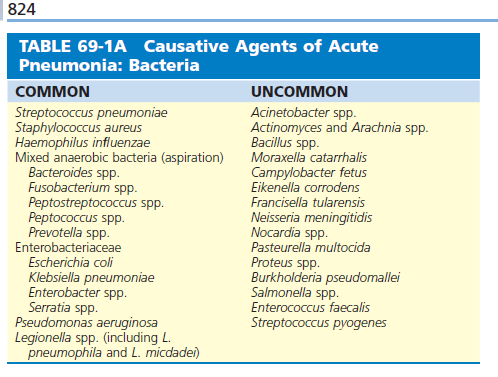 POLMONITE BATTERICA
Streptococcus pneumoniae è l’agente più 
isolato nella “polmonite di comunità”
(responsabili del 90% di tutti i casi di polmonite)
il 5 - 25% dei soggetti normali presenta
pneumococchi nella popolazione microbica residente.

Altre specie raramente causa di polmonite batterica
Staphylococcus aureus
Haemophilus influenzae
Streptococcus pyogenes
Klebsiella pneumoniae.
Streptococcus pneumoniae
Arriva al polmone per via inalatoria, 
colonizza i piccoli bronchi, si replica 
e dà origine al processo infiammatorio 
a livello degli spazi alveolari in cui
si accumula un fluido ricco di proteine.
Tale fluido rappresenta un terreno di coltura per i batteri che possono diffondere ad altri alveoli dando la polmonite lobare
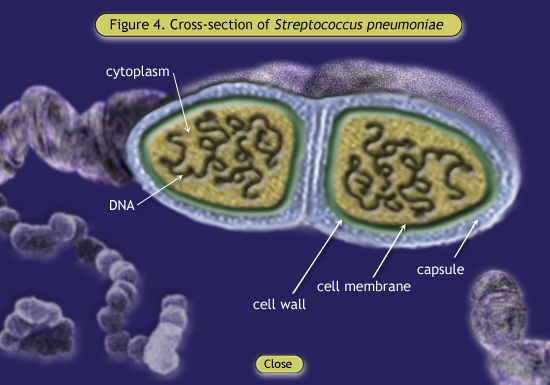 Si può avere batteriemia e anche infezioni extrapolmonari 
come artrite settica, endocardite, meningite.
Staphylococcus aureus
Può essere causa di polmonite in soggetti a rischio come
bambini, anziani e soggetti ospedalizzati, con fibrosi cistica 
o come polmonite batterica secondaria a infezione virale 
da virus influenzale A e B.
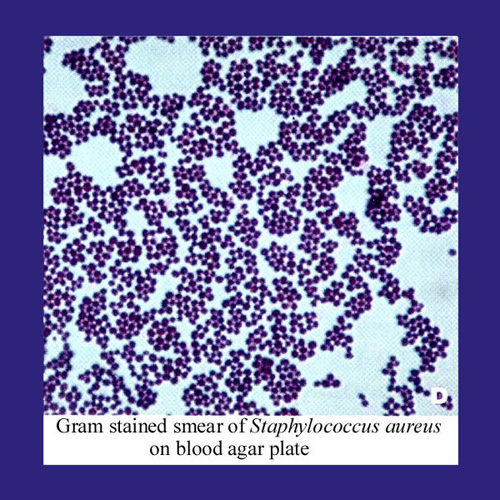 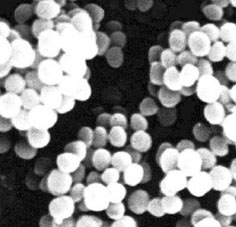 Haemophilus influenzae
Erroneamente ritenuto causa di influenza durante la
pandemia del 1918, è spesso causa di polmonite batterica
(la più diffusa dopo quella da Streptococcus pneumoniae).
In particolare, ceppi capsulati contenenti il polisaccaride
capsulare tipo B (Hib) sono i più virulenti in grado di
dare forme polmonite, soprattutto nei bambini di età
inferiore ad 1 anno, ed anche meningiti ed epiglottiti
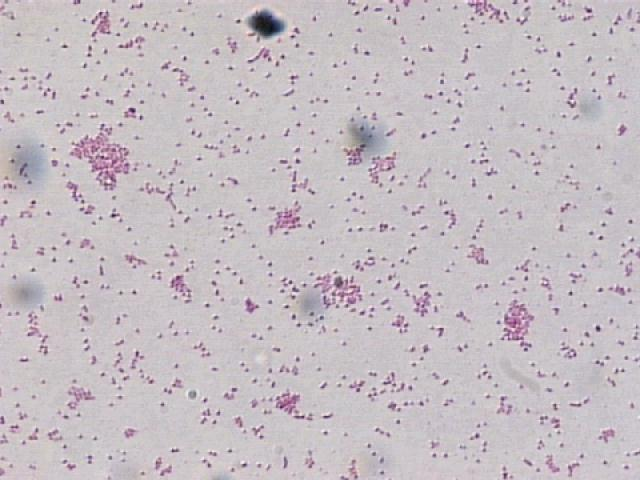 I bacilli Gram-negativi raramente (< 2%) causano polmonite “community-acquired”, ma sono responsabili della maggior parte delle polmoniti nosocomiali, in
genere in pazienti sottoposti a ventilazione assistita

Specie responsabili:
Pseudomonas aeruginosa, Escherichia coli, Enterobacter sp, Proteus sp, Serratia marcescens, and Acinetobacter sp.
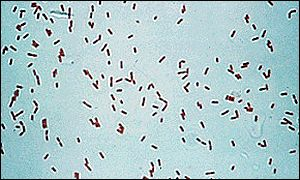 POLMONITE ATIPICA
sostenuta da microrganismi diversi tra cui 
Mycoplasma pneumoniae
Chlamydia sp 
Legionella, 
Coxiella burnetii, Francisella e Yersinia.


Virus (RSV, adenovirus…etc)
2003: epidemia di polmonite 
atipica da Coronavirus (SARS-CoV)

Fra i funghi, Cryptococcus neoformans, Aspergillus e Candida spp, sono responsabili di polmonite in pazienti  immunodepressi.
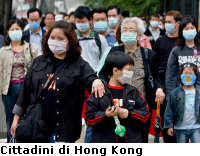 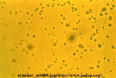 Mycoplasma pneumoniae 
La polmonite da Mycoplasma è detta 
POLMONITE ATIPICA PRIMARIA 
o polmonite da “agente infettante di Eaton”.
M. pneumoniae attacca e distrugge le cellule ciliate.
E’ il più comune agente di infezioni polmonari nella fascia di età tra 5 e 35 anni. 
E’ responsabile di epidemie (scuole, caserme) che si diffondono lentamente poichè il periodo di incubazione è di 10-14 giorni.
Diagnosi differenziale fra polmonite tipica ed atipica 


                          TIPICA                               ATIPICA
Storia clinica    Esordio rapido con febbre   Subdola (5 – 7 giorni) 
                               alta e brividi
Radiologia              Intra-alveolare                          Interstiziale
Es. obiettivo     Consolidamento sempre   Consolidamento spesso                      	                     presente                                  presente
Escreato           Purulento e rugginoso                   Mucoide
Età                            Ogni età                                Adolescenti
Dolore pleurico         Frequente                              Raro
Conta leucocitaria    Aumentata 
                                (PMN: 12.000 mm3)   Normale o leggermente
                                                                             aumentata
Polmonite acuta:
agenti eziologici virali
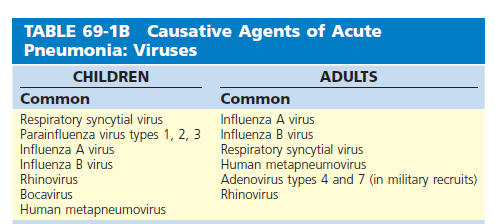 Polmoniti virali: rare nell’adulto.

In pazienti con infezione da virus influenzale, una complicazione relativamente frequente è una polmonite batterica da Haemophilus influenzae, Streptococcus pyogenes, o da Staphylococcus aureus. 
Tale superinfezione batterica è facilitata, in soggetti a rischio (soprattutto anziani) dall’indebolimento delle difese dell’immunità innata causate dalla replicazione virale a livello della mucosa del tratto respiratorio superiore, che consente ai batteri di arrivare al polmone
CAP
CAP = polmonite in paziente non ospedalizzato o non residente in strutture per lungodegenti da  14 giorni
Clinical Infectious Diseases 2000;31:347-82
Importanza delle CAP
5.6 milioni di casi/anno
1.1 milioni richiedono ospedalizzazione
Mortalità =12% nei pz ospedalizzati; circa 40% in pz ricoverati in Terapia Intensiva (ICU)
Am J Respir Crit Care Med 163:1730-54, 2001
Polmonite lobare, o lobare franca (ad es da S. pneumoniae o da Haemophilus influenzae, più raramente B. catharralis).
Così definita perché interessa un intero lobo polmonare e perché si svolge secondo cicli ben definiti:
stadi della polmonite lobare
a) 12-24 ore dopo l’inalazione si ha lo stadio della 	congestione
b) dopo 2-3 giorni si ha lo stadio della epatizzazione rossa
c) dopo 3-4 giorni si ha lo stadio della epatizzazione grigia
d) dopo 4-5 giorni stadio della risoluzione
stadio della congestione: Durata: 1-2 giorni
- il parenchima è aumentato di peso e di consistenza, di colore rosso scuro
- gli alveoli sono ripieni di una rete di fibrina
- i setti sono ispessiti
stadio della epatizzazione rossa: Durata: 3-4 giorni
- l’area interessata ha l’aspetto e la consistenza del fegato
- presenza di essudato fibrinoso, emazie, gli alveoli non contengono più aria ma una rete di fibrina con pneumococchi ed emazie
stadio della epatizzazione grigia:
- l’area interessata è di colore grigio
- Influsso di granulociti neutrofili (PMN) che fagocitano pneumococchi ed emazie
- l’interstizio non è più congesto
stadio della risoluzione:
- consistenza molle
- colliquazione della fibrina
- lisi dei PMN (liberazione di enzimi proteolitici)
- prevalenza di macrofagi (rimozione del materiale 	accumulato negli alveoli)
Riprende la microcircolazione dei setti
Ritorna l’aria negli alveoli
HAP
Polmonite che insorge ≥48 h ricovero
Infezione che non era in incubazione prima del ricovero
Am J Respir Crit Care Med 153:1711-25, 1995
HAP - Epidemiologia
5-10 casi/ 1.000 ricoveri
Incidenza molto più elevata se ventilazione meccanica (rischio 6-20 volte più elevato)
Seconda causa più frequene delle infezioni nosocomiali
Prima infezione nosocomiale per Mortalità e Morbidità
Mortalità di circa 70% 
Aumento giorni di degenza di 7-9 gg
Am J Respir Crit Care Med 153:1711-25, 1995
VAP, Ventilator Assisted Pneumonia
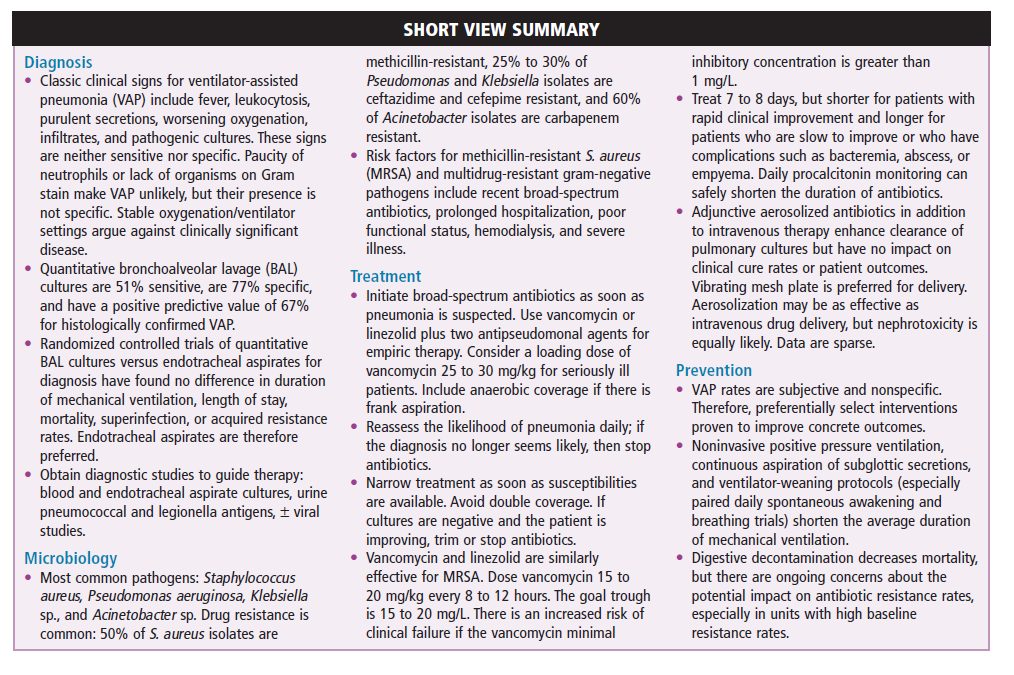 PAG 3325
Fattori che riducono il rischio di VAP
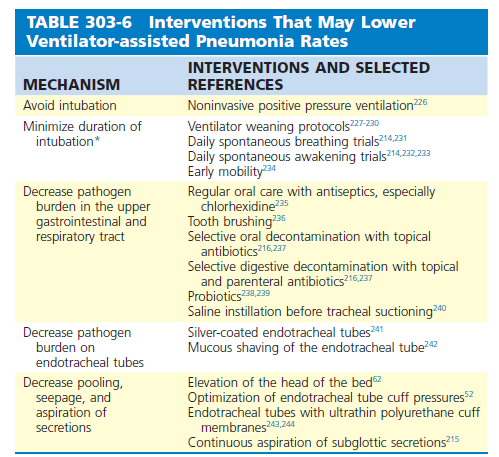 Most common pathogens implicated in lower respiratory tract syndromes
Disease and pathogen
% of cases
Disease and pathogen
% of cases
Acute bronchitis
	Respiratory viruses
	Bordetella pertussis
	Mycoplasma pneumoniae
	Chlamydia pneumoniae
Hospital-acquired pneumonia
Gram-negative bacilli
	Pseudomonas aeruginosa
	Enterobacter spp.
	Klebsiella pneumoniae
	Acinetobacter spp.
	Legionella spp.
	Haemophilus influenzae
	Other

Gram-positive cocci
	Staphylococcus aureus
	Streptococcus pneumoniae
	Other

Anaerobes

Fungi

Mixed
90
5-10
	5-10
	5-10
16
11
	7
	3
0-2
0-2
0-10


17
2-20
	2-5

10-20

0-10

13-54
Communty-acquired pneumonia
	Streptococcus pneumoniae
	Haemophilus influenzae
	Legionella spp.
	Mycoplama pneumoniae
	Klebsiella spp.
	Enteric gram-negative bacilli
	Staphylococcus aureus
	Chlamydia spp.
	Influenza virus
	Hantavirus
	Other virus
	Mycobacterium tuberclosis
	Moraxella catharralis
	Unknow
66
1-12
	2-15
2-14
	3-14
6-9
3-14
5-15
5-12
<1-2
<1-12
<1-10
<1-2
23-49
Modified, Carroll K.C., J Clin Microbiol, 2022
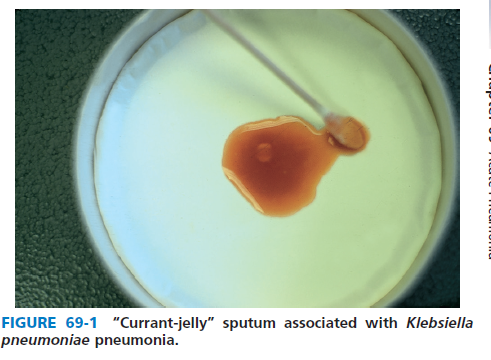 Fibrosi cistica
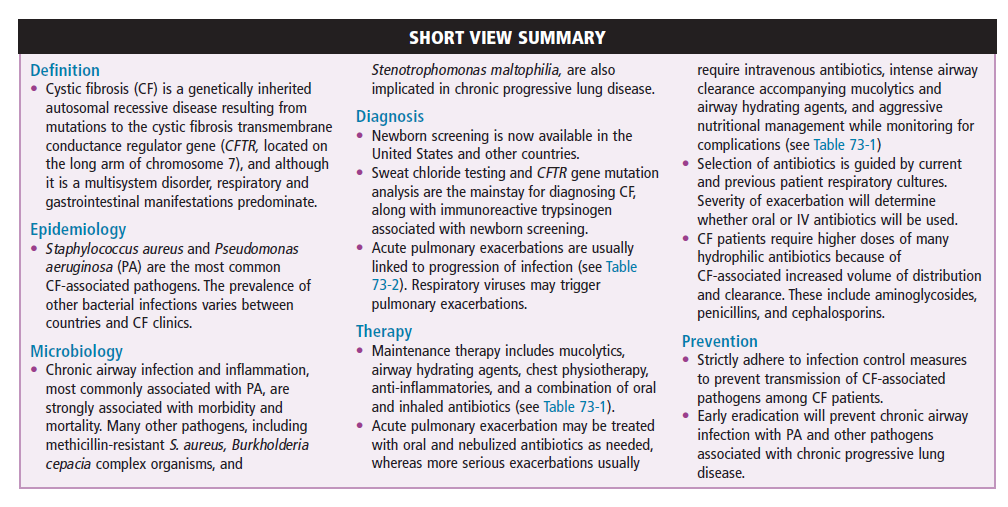 Fibrosi cistica
Malattia genetica ereditaria (autosomica recessiva) mortale più comune nella popolazione caucasica.
Mutazione nel gene CF (cromosoma 7), che codifica per la proteina CFTR (Cystic Fibrosis Transmembrane conductance Regulator) che funziona come canale per il cloro.
La sintomatologia, che coinvolge differenti organi interni, è riconducibile all'anomalia nell'escrezione del cloro, normalmente mediata dalla proteina codificata dal gene CFTR. Tale alterazione porta alla secrezione di muco molto denso e viscoso. La conseguente disfunzione ghiamdolare e del muco sull’epitelio respiratorio provoca i sintomi principali (comparsa di infezioni polmonari ricorrenti, insufficienza pancreatica, steatorrea, cirrosi epatica, ostruzione intestinale e infertilità maschile)
Fibrosi cistica: manifestazioni cliniche
Dipendono dalla viscosità delle secrezioni e dalle infezioni batteriche croniche polmonare

>90% dei pz muoiono per insufficienza respiratoria progressiva

La maggior parte delle infezioni polmonari sono causate da Staphylococcus aureus, Pseudomonas aeruginosa, Burkholderia cepacia complex.

Tosse cronica, espettorato purulento, dispnea, anoressia, perdita di peso.

Complicanze: emottisi, pneumotorace, sepsi
Fibrosi cistica: microbiologia
Staphylococcus aureus: 
MSSA, MRSA, ceppi con ridotta sensibilità a vancomicina
Small colony variant: evidenziato sempre più frequentemente in pz con CF. Presentano una elevata resistenza all’immunità cellulo-mediata.

Pseudomonas aeruginosa:
Fenotipo mucoide 
= capsula di alginato di calcio
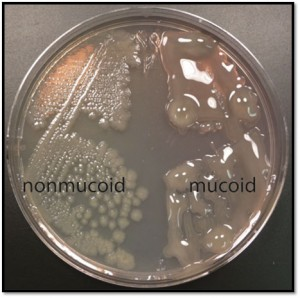 Fibrosi cistica: microbiologia
Burkholderia cepacia patogeno emergente isolato da circa 10% pz con CF.
Molti pz sviluppano la cepacia syndrome, caratterizzata da insufficienza respiratoria acuta e batteriemia (prognosi infausta entro 6 mesi)
La capacità di produrre biofilm è alla base della resistenza di questa specie alla terapia antibiotica
Fibrosi cistica
agenti eziologici di infezione per classi d’età
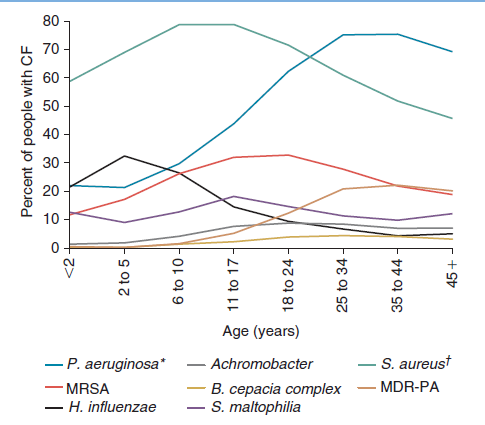 Fenotipo mucoide
Diagnosi LRTI
Segni clinici
Segni radiologici
Dati di laboratorio?
Ruolo dei test microbiologici
Rilevare l’agente eziologico per permettere la terapia appropriata/mirata
Il test di laboratorio ideale NON esiste
Carroll K.C., J Clin Microbiol, 2002
>‘90s
Antigen detection
PCR
Shell vials
Test disponibili
< ‘80s
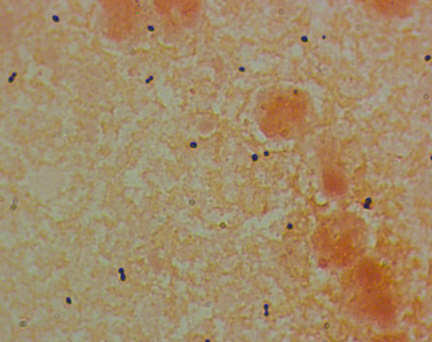 Gram staining
Culture
Blood culture
L. pneumophila
S. pneumoniae
RSV
Bacteria
Fungi
Virus
Fastidious bacteria
Serology
Virus
M. pneumoniae
C. pneumoniae
Virus
FATTORE TEMPO!!!
A delay of antibiotic treatment of more than 4 hours after  	hospital admission is associated with increased mortality.


  Hence, rapid diagnosis of CAP and an accurate 	differentiation from viral respiratory illness and non-	infectious causes has important therapeutic and prognostic 	implications.
Quality of care, process, and outcomes in elderly patients with pneumonia. Meelan et al, J
AMA 1997
Diagnostic and prognostic accurancy of clinical and laboratory parameters in community-acquired pneumonia.. Müller et al, JBMC Infectious Diseases 2007
‘90s
>2000
Antigen detection
Biomarkers
PCR
Shell vials
Available tests
< ‘80s
Gram staining

Culture
Multiplex RT-PCR
L. pneumophila
S. pneumoniae
RSV
Bacteria
Fungi
Virus
Fastidious bacteria
hsCRP

PCT
Serology
Virus
M. pneumoniae
C. pneumoniae
Virus
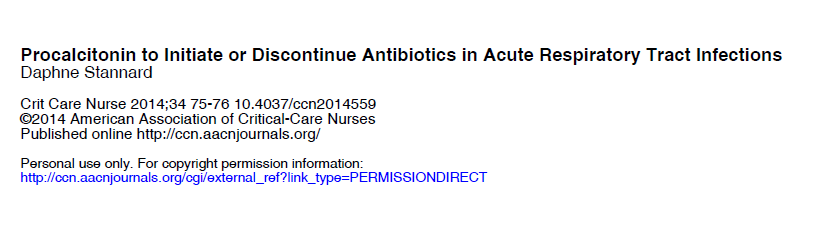 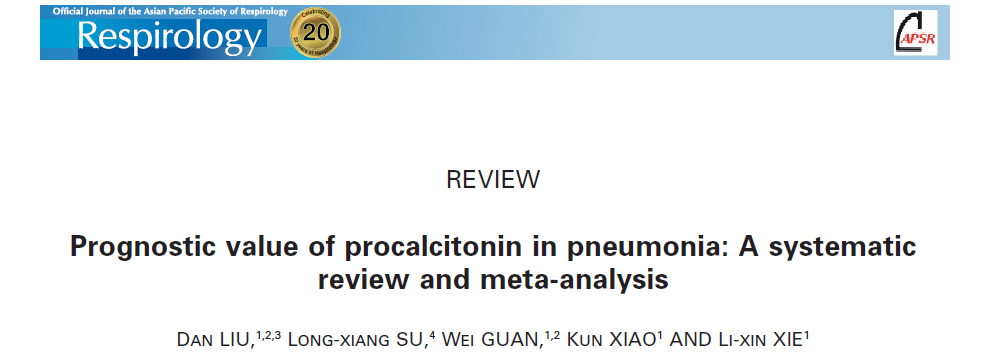 Diagnosi microbiologica di polmonite: campioni biologici
espettorato
lavaggio bronco-alveolare
brushing bronchiale
lavaggio bronchiale
biopsia polmonare transbronchiale
biopsia bronchiale
aspirato tracheale da tubo
aspirato transtracheale
ago-aspirato transcutaneo
biopsia polmonare
altri campioni
Emocoltura!!!
DIAGNOSI MICROBIOLOGICA
ESPETTORATO
materiale biologico scarsamente appresentativo per la diagnosi eziologica di infezione delle vie aeree profonde e fornisce risultati controversi. 
Dovrebbe essere raccolto solo da pazienti con polmonite 
(sospetto clinico e/o radiologico) e tosse produttiva, 
capaci di espettorare. 
Materiale per la raccolta: recipiente sterile, 
a bocca larga, con tappo a vite. 
Modalità di raccolta: effettuare la raccolta al mattino a digiuno. 
Fare una pulizia adeguata del cavo orale 
e gargarismi con acqua distillata sterile. 
Raccogliere l’espettorato dopo un colpo di tosse profondo.
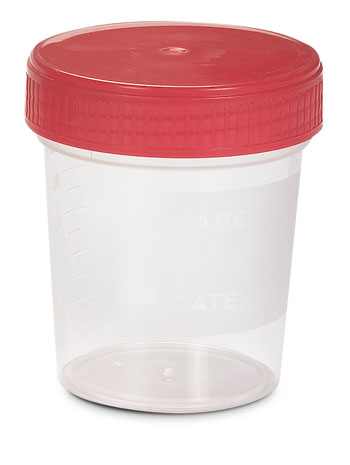 Espettorato
CONTRO
- possibile contaminazione
- valutazione dell’idoneità *
- istruzioni al paziente
 non idoneo per coltura anaerobi
 spesso va fluidificato con N-acetilcisteina
PRO

prelievo
non invasivo
* IDONEITA’ DEL CAMPIONE:
Il numero di leucociti (PMN) valutato osservando il campione al microscopio indica l’idoneità o meno del campione: 
la presenza di < 25 leucociti per campo (a 10x) indica che il campione è contaminato con la saliva non è un vero espettorato. Analogamente, la presenza di molte cellule epiteliali indica che il campione è in pratica solo saliva
CAMPIONE IDONEO: 
> 25 leucociti per campo 
< 10 cellule epiteliali per campo
LAVAGGIO BRONCOALVEOLARE
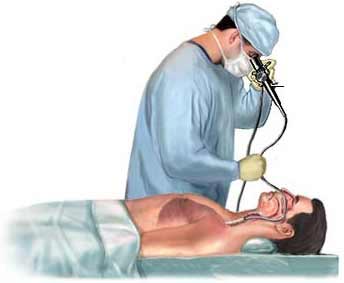 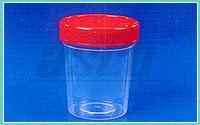 Il BAL è un'indagine endoscopica dell'albero tracheobronchiale tramite fibrobroncoscopio flessibile con prelievo di campione liquido broncoalveolare.
LAVAGGIO BRONCOALVEOLARE (BAL)
E' una modalità di raccolta che evita generalmente la 
contaminazione del campione biologico con la popolazione 
microbica residente delle alte vie respiratorie. 
E' indicato per tutte le ricerche batteriologiche, fungine, 
virologiche. 
Per l'esame microbiologico del materiale da lavaggio 
broncoalveolare sono necessari almeno 10 mL.
ESAME MICROSCOPICO 
dell’espettorato dopo colorazione di GRAM
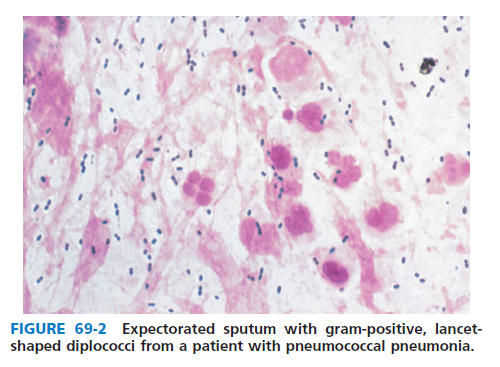 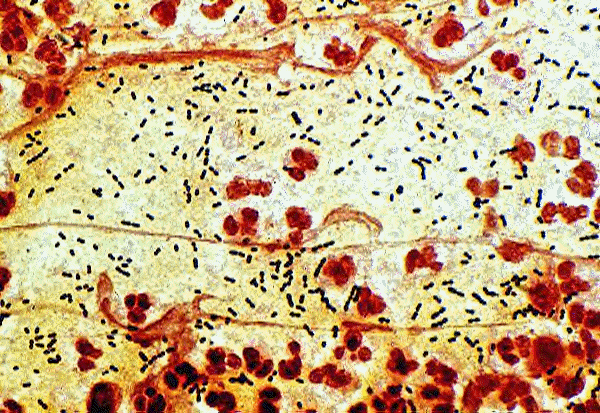 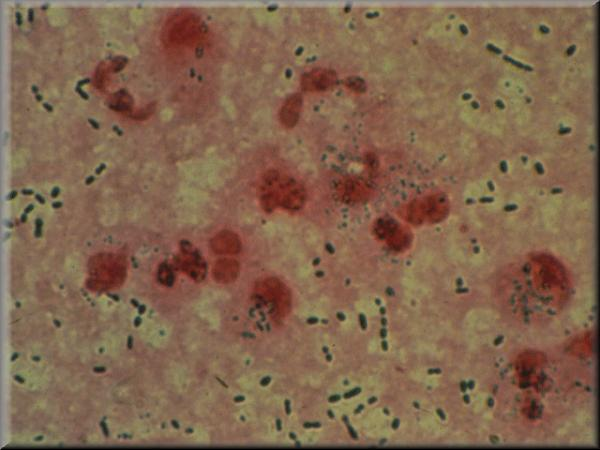 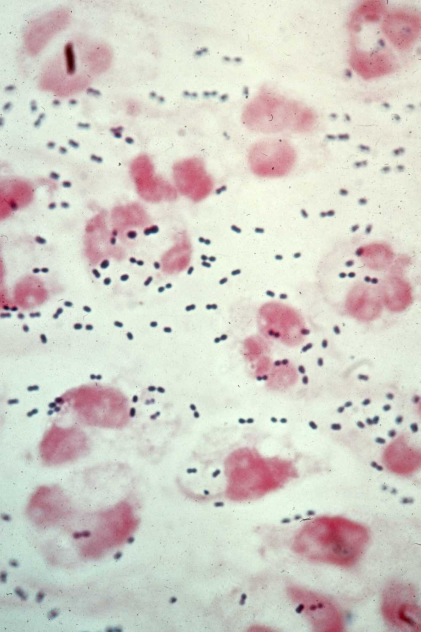 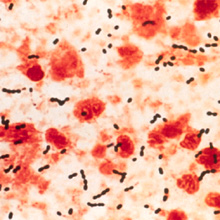 ESAME COLTURALE

Deve essere sempre accompagnato dall’esame 
microscopico.
E’ necessario l’esame dell’espettorato/BAL ed eventualmente emocoltura e esame colturale del liquido pleurico 

Il campione viene fluidificato e seminato di routine in:
agar cioccolato (Haemophilus)
agar sangue       (Streptococcus)
MSA                (Staphylococcus)
McConkey       (GRAM-)
Sabouraud       (Funghi)

La coltura deve essere QUANTITATIVA
REFERTO
Campione biologico

Aspetto macroscopico: purulento, ematico, mucoso, salivare …

Gram: PMN (quanti per campo), Cellule epiteliali (quante), eventuali cellule mononucleate quante9, batteri Gram + e/o Gram -, lieviti 

Esame colturale: positivo/negativo per batteri patogeni

Popolazione delle alte vie respiratorie: presente/assente

Identificazione e ABG dell’isolato o degli isolati potenzialmente patogeni  + carica batterica (UFC/ml)